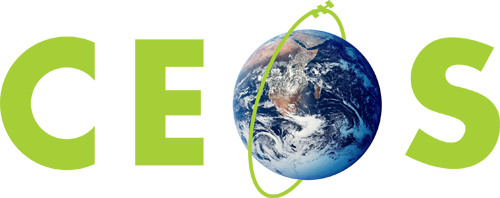 Committee on Earth Observation Satellites
JAXA’s Current EO Contribution & Future Consideration
Teruyuki Nakajima
SIT-33 
CEOS Strategic Implementation Team
University of Colorado, Boulder, USA
24th April 2018
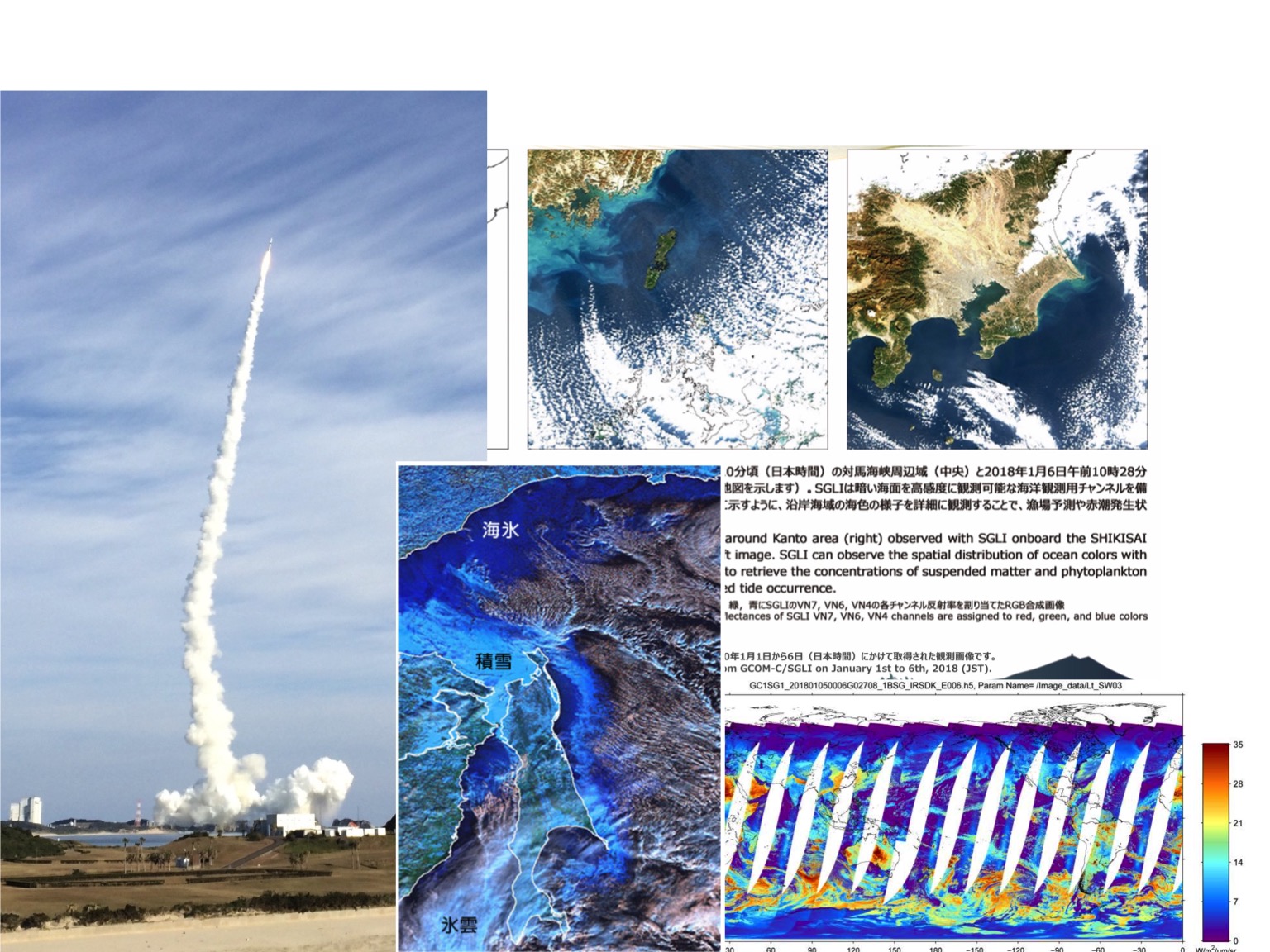 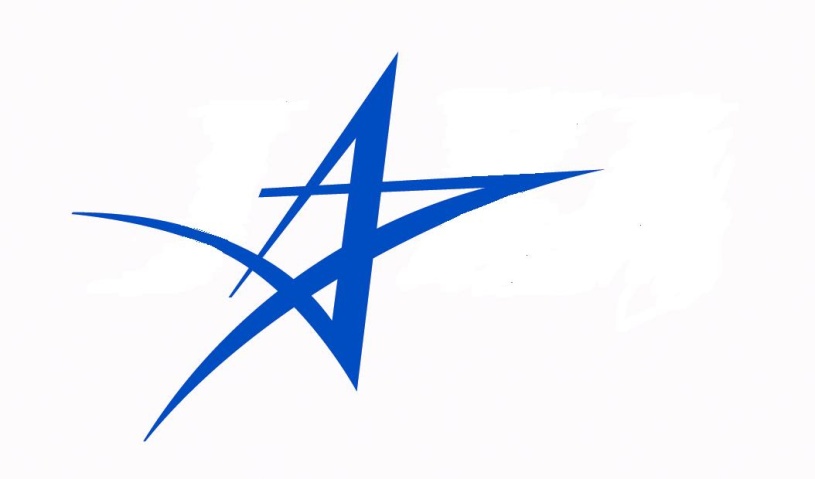 Success of the GCOM-C satellite launch
Ocean and Land color around Japan
Launched: Dec. 23, 2017
Jan. 2018
Degree of polarization
sea ice
snow
1.6 µm radiance
ice cloud
2
2
GCOM-C/SGLI acquired images
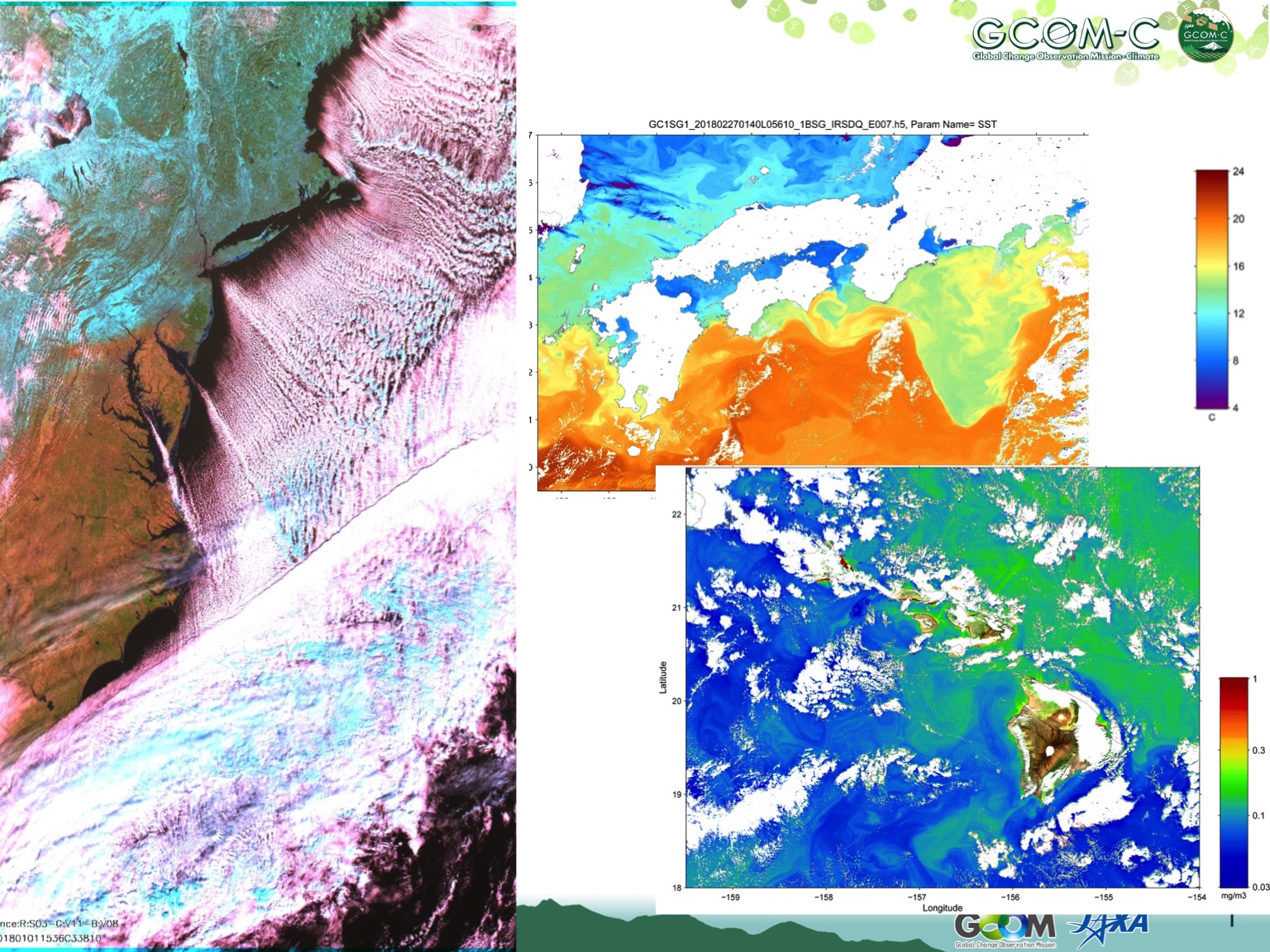 SST
MOBY
20.82N
157.19W
3
Japan’s EO Program
Original plan approved in June 2009
Latest revision approved in December 2017
ALOS-2/PALSAR-2
Disaster
ALOS-4 (SAR)
Land Monitoring
ALOS-4 Follow-on
ALOS-3 
(Optical)
ALOS-3 Follow-on
Climate 
Change
Budget for development research 
approved in December 2017
AMSR-2’s Successor Sensor
GCOM-W/AMSR-2
Water Cycle
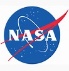 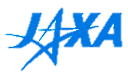 GPM/DPR
Precipitation
GCOM-C/SGLI
Vegetation,
Aerosol
Uncertainties
EarthCARE/CPR
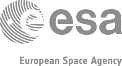 Clouds
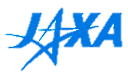 GOSAT/FTS
Greenhouse
Gases
GOSAT-2/FTS-2
GOSAT-3
4
GOSAT-3 and AMSR-2 F-O Orbit options
Coordination on orbit with GOSAT-3 and its on-board AMSR-2 follow-on
The best choice for AMSR2 follow-on is entering into A-Train constellation. (Same as that of GCOM-W)
GOSAT-3 orbit is now under consideration.
Welcome CEOS agency’s opinion.
*Mission requirement of GCOM-W
 To observe more than 95 % of area on the equator in two days for each ascending pass and descending pass.
5
Understanding the Earth for Climate Change Processes
T. Nakajima
Mission for understanding global scale climate change and water cycle mechanisms
More Extreme Weather
/Less Typhoon
Effects to Human Society 
& Ecosystem
Mission for forest biomass estimation
Change in 
Water Cycle
Health Damage
Ecosystem Change
Decrease of Biodiversity
Agricultural Damage
Rise of Sea-Level
Decrease of  Snow and Ice
Ocean Acidification
Extreme Weather
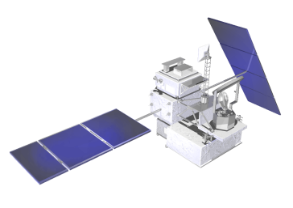 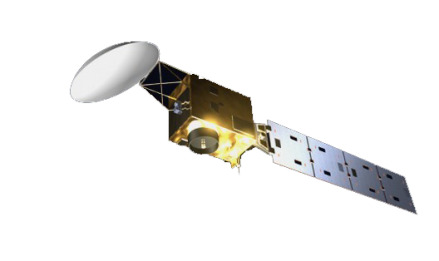 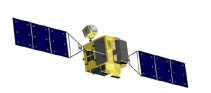 6% Increase?
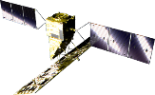 Measurement of Vertical and Horizontal Distribution of Clouds
Heating/Cooling
Greenhouse Effect
Global Warming
1.4C→2.9C?
CO2
515GtC
→790GtC
@2100
BC: -0.5 C?
Change in Clouds & Precipitation
Mission for understanding cloud and precipitation processes
Long-Lived Greenhouse Gases
Short-Lived 
Climate Pollutants
Cloud Condensation Nuclei
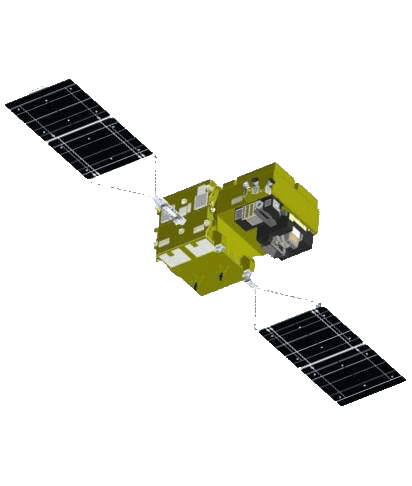 Mission for monitoring global environmental changes
Missions for monitoring greenhouse gases 
(i.e. GOSAT Series)
Mission for SLCP reduction
Understanding Climate Sensitivity and Interaction（50% improvement）
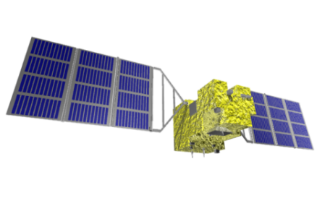 Accurate Estimation of Radiative Forcing 
(50% improvement)
dln(LWP)/dln(Na)<0?
Low level cloud
1/l ~ 5.0-2.6-0.5-0.5
a model example
DTs,eq = l DFR
Active sensors & high resolution model
BB     wv   cloud   albedo
Remote Sensing Society Task Force Community (TF) proposal
on an Earth Observation Grand Design
提案：衛星を用いた全球地球観測システムの構築
TF: 23 Academic Societies and 2 Groups
Mission for understanding global scale climate change and water cycle mechanisms
AMSR2 F/O with high resolution 6-89GHz plus 166/190GHz(TBD) for solid hydrometeors
Mission for forest biomass estimation
Improved estimate of forest biomass estimate by combined vegetation lidar and L-band SAR．
Mission for SLCP reduction
Estimate of Short-lived Climate Pollutant (SLCP) inventories for its reduction with LEO observation of 1-2 horizontal spatial resolution and UV/VIS/SWIR＋MIR+MW
Mission for understanding cloud and precipitation processes
Combined DPR and CPR measurements with improving sensitivity and spatial resolution
Mission for monitoring global environmental changes
SGLI F/O for long-term and continuous measurements by a NUV-TIR imager
7
[Speaker Notes: GCOM-W: 2012.5 + 5y
GPM: 2014/2 + 3y&2m
GOSAT: 2009/1+5y
EarthCARE: 2018.1+3y
TRMM: 1997.11+17y
Aqua/AMSR-E: 2002.5-2017.12]
Japan’s current situation
JAXA implements EO programs as approved by GOJ; however, uncertainties in the future.

JAXA is willing to continue its contribution in response to global agenda as a part of EO community.

Science Council of Japan made recommendations for Japan’s EO in 2017.   In response to the recommendations, Remote Sensing Society Task Force Community (TF) proposed construction of Earth Observation Grand Design. 

Japan’s space policy emphasizes importance of
 International cooperation
 Private sector engagement
8
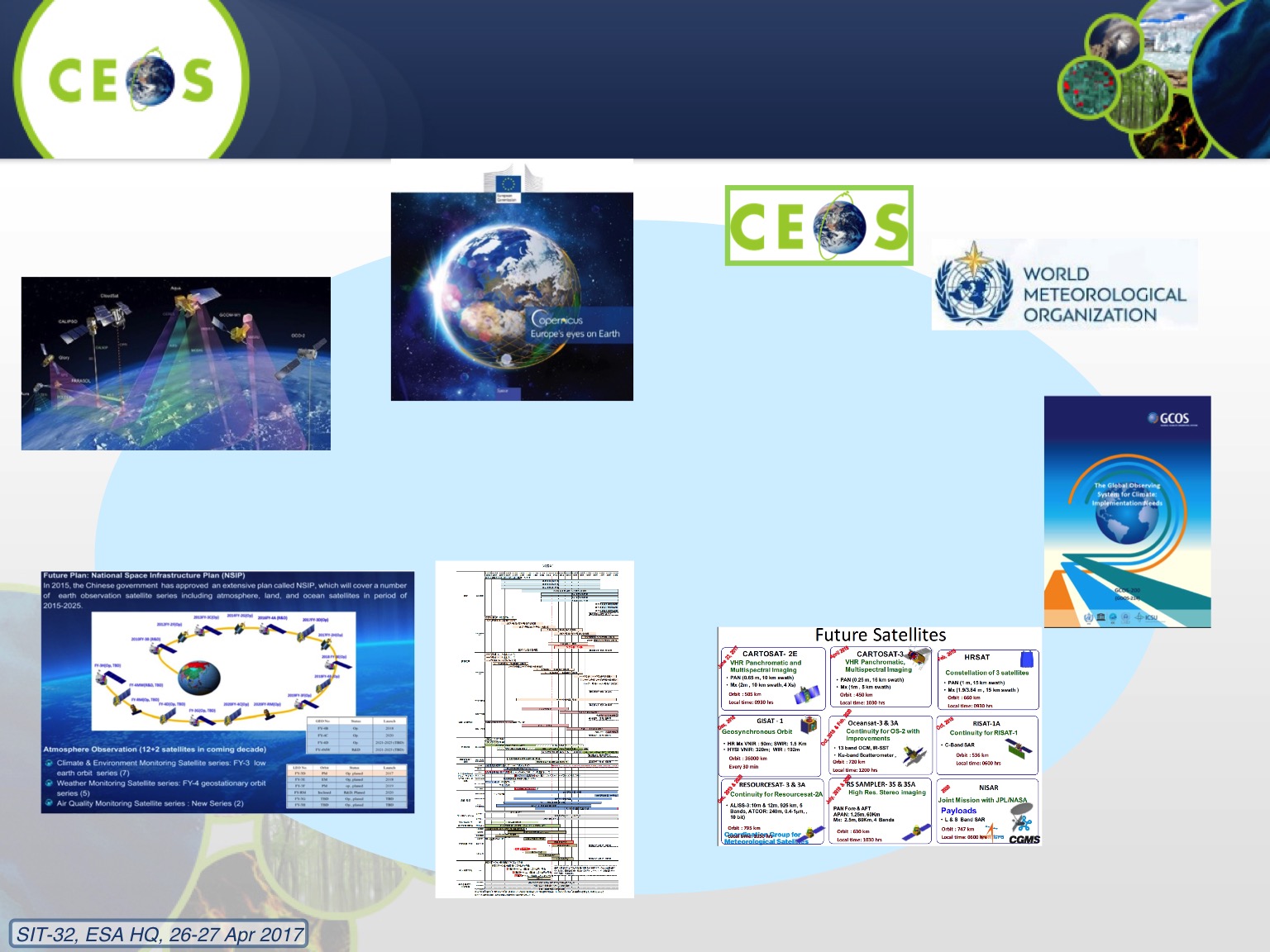 Outlook of EO Programs
VCs/WGs
WIGOS2040
EU Copernics Program
US Decadal Survey
GCOS IP
Chinese Space Program
Indian Space Program
Japan’s Basic 
Plan on Space Policy
SIT-33, 24-25 Apr 2017
9
Visualization of 
EO Space Based Systems of Systems
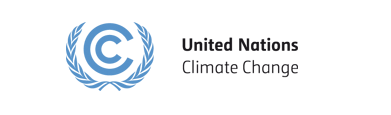 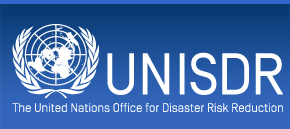 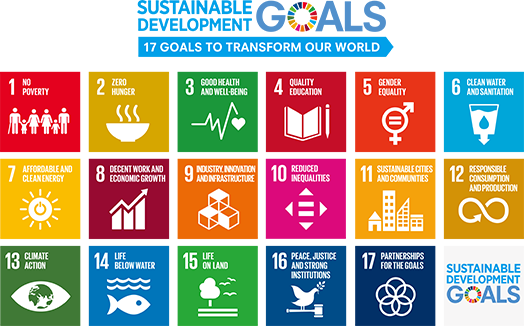 Sustainable Development Goals (SDGs)
“Paris Agreement”
“Sendai Framework”
Sustainable 
EO Data Provision
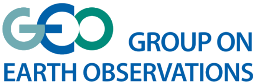 Policy Requirements
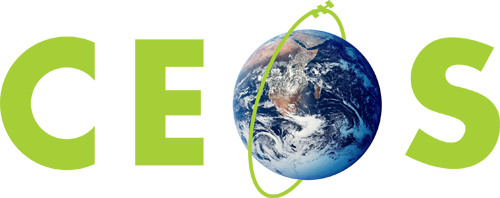 OUTPUT
US: Decadal
	Survey
EU: Copernics 
	Program
Chinese Space 
	Program
Indian Space 
	Program
Japan: Basic 
	Plan on Space
	Policy
Coordination of  EO Space Based System of Systems
One 
Visualization
10
Proposal from JAXA
Visualize CEOS overarching EO Space-based System of Systems;
Contributing to SDGs, Climate Change and Disaster Risk Reduction
Mapping CEOS VCs/WGs and the similar efforts made by national programs, WMO/WIGOS 2040, CGMS, GCOS IP and others. 
Identifying gaps that could be filled by potential future missions for space agency consideration 

JAXA will consider to utilize the picture for supporting Japan’s domestic EO mission planning
11